BCG PRODUCT PORTFOLIO MATRIX
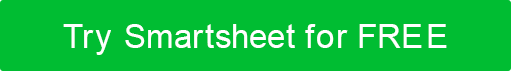 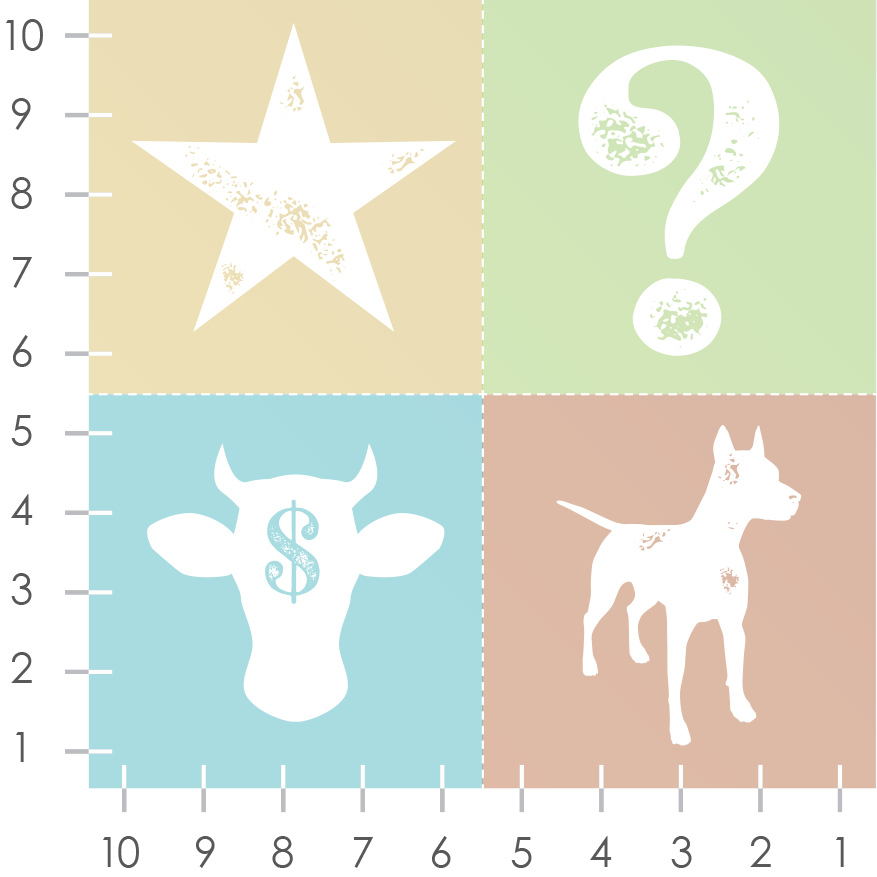 MARKET SIZE
+
–
GROWTH RATE
STARS
QUESTION MARKS
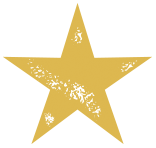 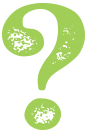 CASH COWS
DOGS
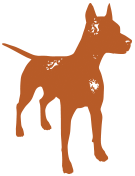 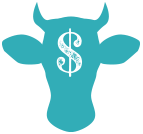 MARKET SHARE